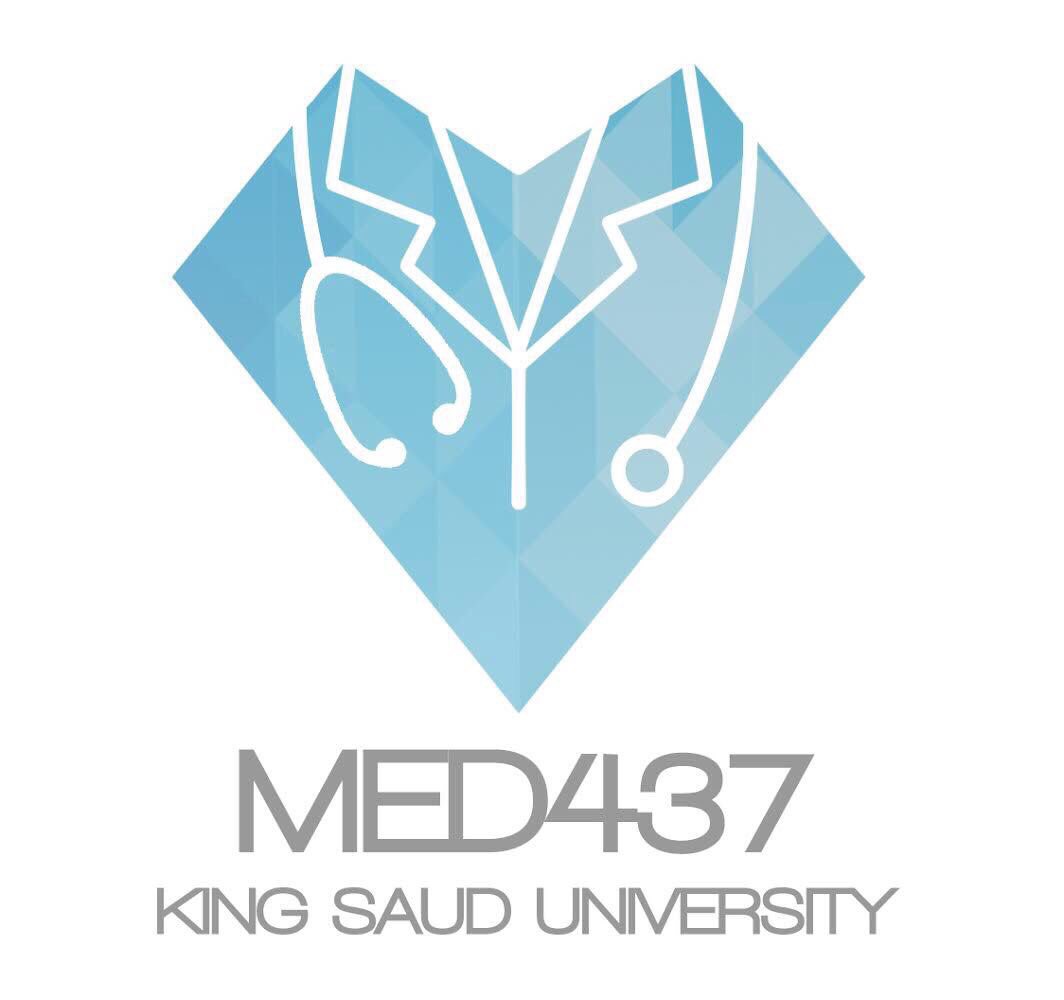 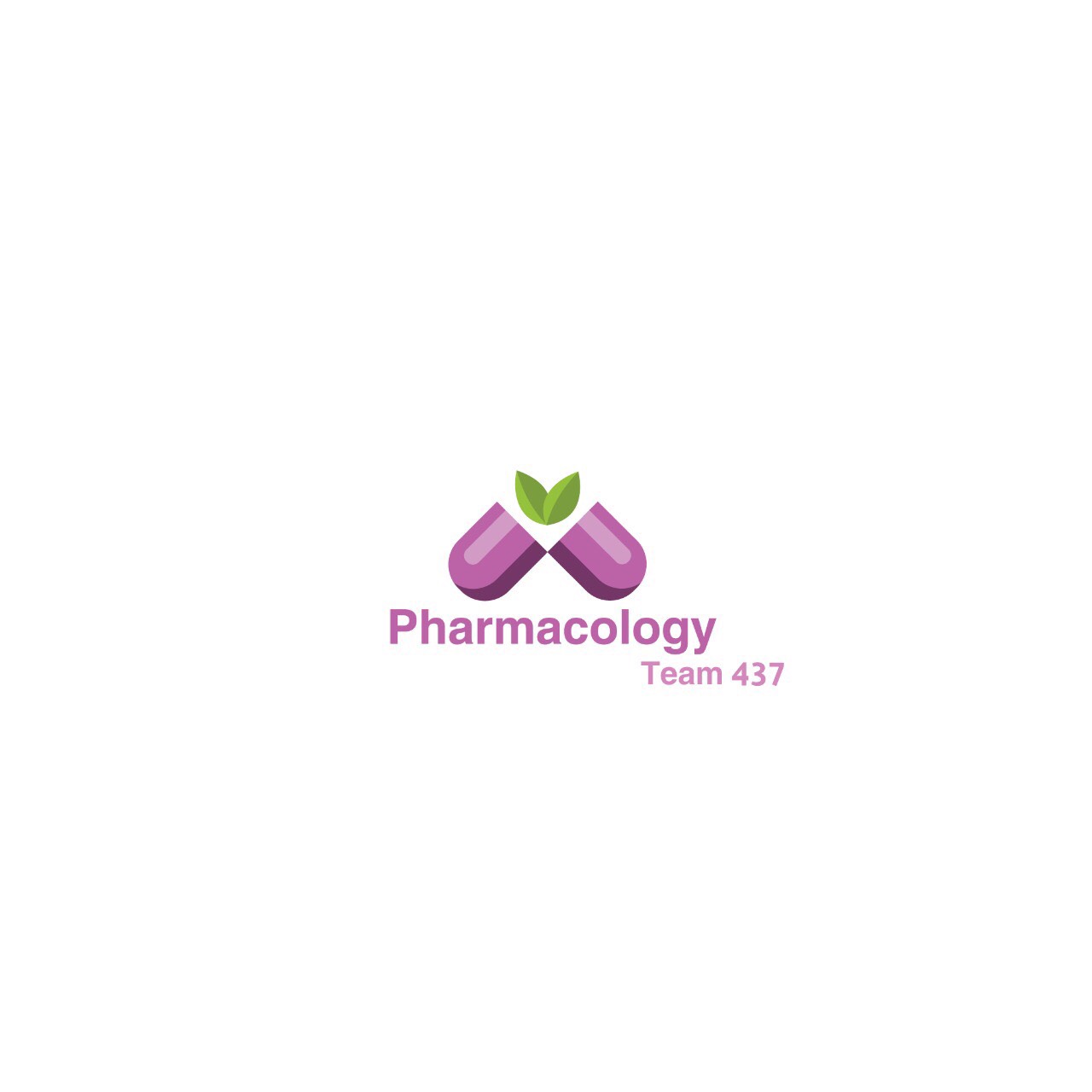 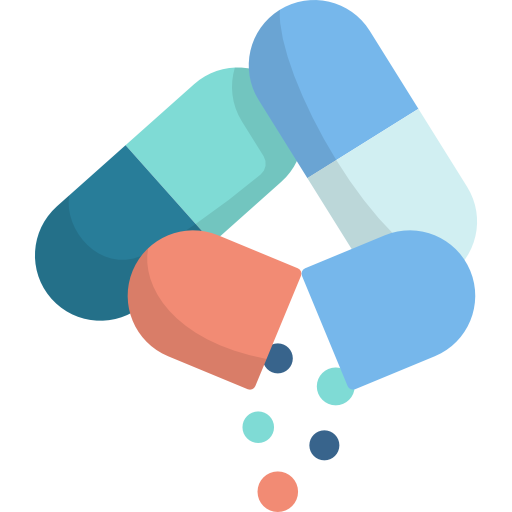 Pharmacology of drugs used in calcium & vitamin D disorders
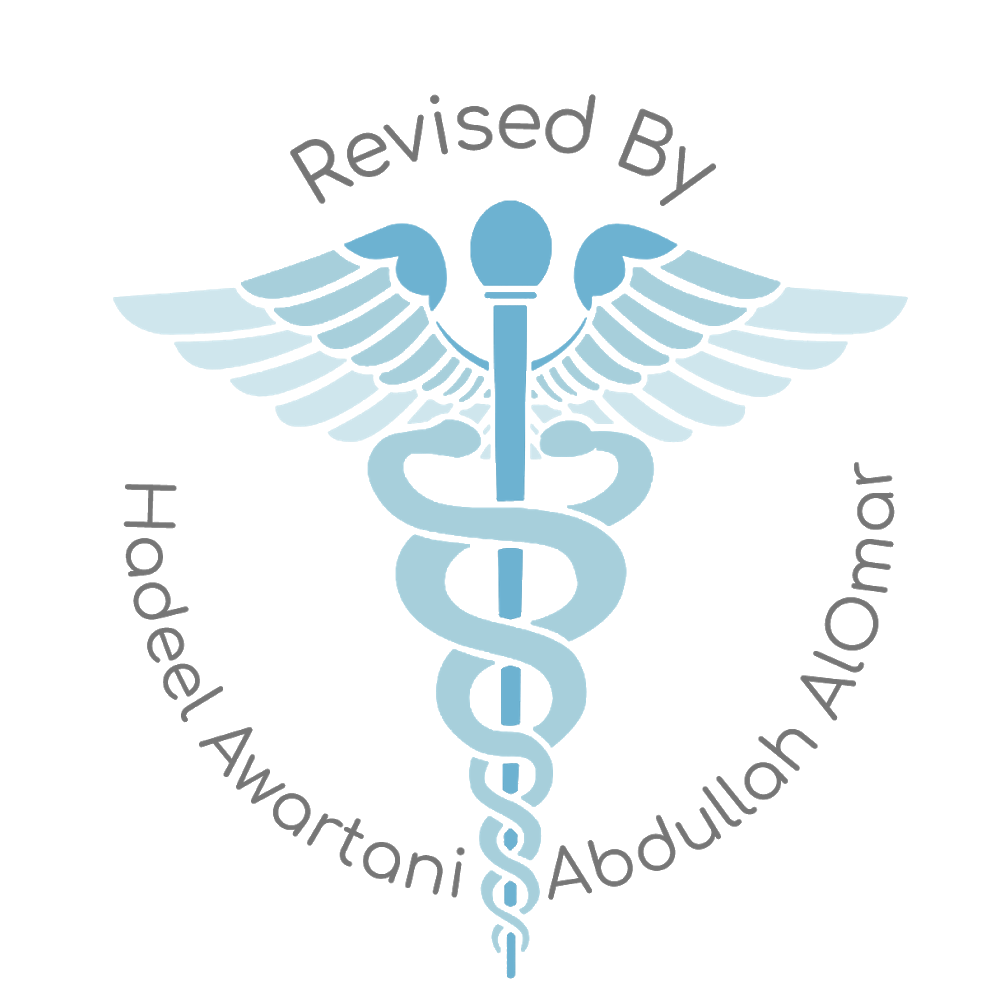 Color index:    Important     Note        Extra
Editing File
Mind map
Hormones used for osteoporosis
PTH
Calcitonin
Vitamin D
These three principal hormones regulate calcium homeostasis
Drugs used for osteoporosis
Note: PTH & Vitamin D have similar effects and calcitonin antagonizes those effects
Although PTH & Calcitonin have antagonistic effects. They can both be used for the treatment of osteoporosis
Teriparatide
Introduction
Calcium Metabolism
Calcium plays an essential role in many cellular processes, including muscle contraction, hormone secretion, cell 
proliferation, and
 gene expression.
Calcium balance is a dynamic process that reflects a balance between calcium absorption by the intestinal tract, calcium
excretion by the kidney, and release and uptake of calcium by bone during bone formation and resorption.
Three target tissues regulate calcium homeostasis:
3. Intestine
1. Bone
2. Kidney
The dominant site of calcium storage in the body is bone, which contains nearly 99.9% of body calcium.Most body calcium is stored in bone (~1000 g), which is a very dynamic site as bone is remodeled continuously by resorption of old bone by osteoclasts & formation of new bone by osteoblastsAlthough only a small fraction of total body calcium is located in the plasma, it is the plasma concentration of ionized calcium that is tightly regulated, primarily under the control of PTH and vitamin D.
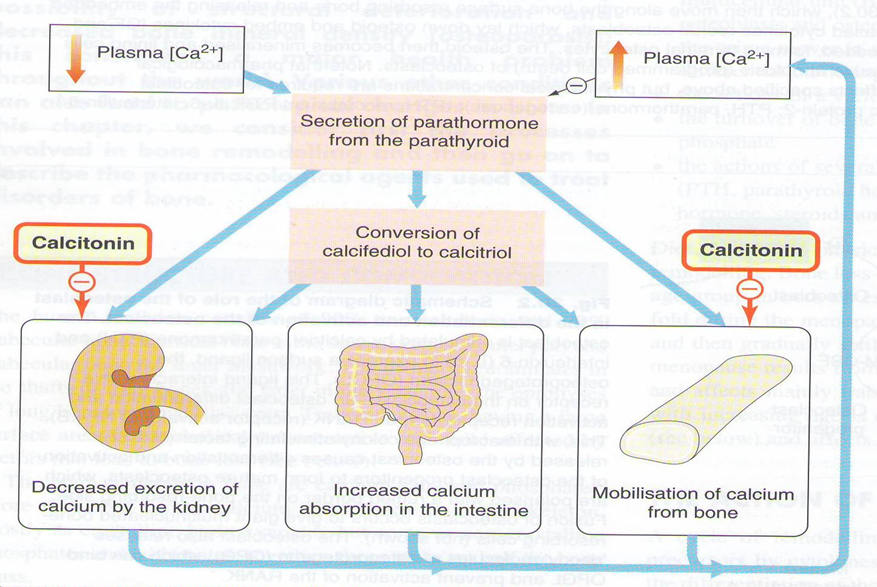 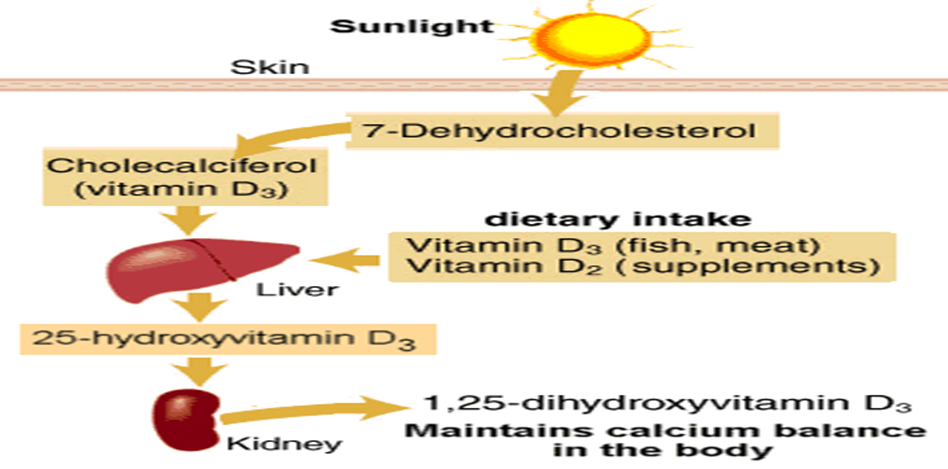 Parathyroid Hormone

Definition:
released from the parathyroid gland in  
response to low plasma Ca2+ level . 

Response: “given S.C”
• Intermittent: Osteoblast number/function → Bone formation→
↑Bone mass/strength
• Continuous: Osteoclast → Bone 
resorption →Serum Ca2+ 

Use:
1-Treatment of severe osteoporosis
2-Resistant cases failed to respond to 
other medications
Parathyroid Hormone
Vitamin D

Definition:
a steroid hormone involved in the 
regulation of plasma calcium levels & 
increase its level.

Forms:
• Cholecalciferol (Vitamin D3) in skin
• Ergocalciferol (Vitamin D2) in plants
• Calcitriol 1,25-dihydroxyvitamin D is the 
active form

Deficiency leads to:
Rickets , Osteomalacia, Osteoporosis

Use:
Rickets & Osteomalacia, Osteoporosis,
Cancer prevention
Vitamin D
Teriparatide

M.O.A:
PTH analogue, anti-osteoporosis (anabolic) → stimulate new bone formation if given 
intermittently 
• If given continuously → bone 
reabsorbtion
• Should be given intermitted not 
continuous

Use:
postmenopausal osteoporosis
Should not be used routinely due to 
carcinogenic effects

Contraindication:
(osteosarcoma) →Paget's disease, 
radiation treatment, children

ADRs: 
Carcinogenic effect, lead to kidney stones 
,orthostatic hypotension
Calcitonin

Definition:
secreted by (C cells) of the thyroid gland.
released when there is a rise in plasma Ca2+ 
levels to ↑ its absorption 
• Inhibit osteoclast activity→ inhibiting 
bone reabsorption.
• It has lower efficacy compared to the 
other drugs.

Routes of administration:
S.C , Nasal spray or solution → has more 
affinity towards human calcitonin receptors 

Use: 
Osteoporosis, Hypercalcemia of malignancy 
→ Paget's disease

ADRs:
1-Local inflammation at site of injection
2-Flushing of face & hands
3-Nasal irritation
Calcitonin
Teriparatide
Questions
Administration of parathyroid hormone  must be:
Continuous
Continuous following a loading dose
Intermittent

Teriparatide is a:
PTH synthetic analogue
Calcitonin receptor antagonist
Bisphosphonate

Vitamin D’s effect on the kidney:
Decreases renal Ca2+ and PO4 reabsorption
Increases renal Ca2+ and PO4 reabsorption
increases renal Ca2+ absorption  and decreases PO4 reabsorption

A common adverse effect of teriparatide:
Leukopenia
Arthropathy
Osteosarcoma
Autoimmune hepatitis

Which of the following is released in response to hypercalcemia
PTH
Vitamin D
Calcitonin

Answers:
C - A - B - C -  C
A 50 year old woman visits her family physician and the physician prescribes her medication to prevent postmenopausal osteoporosis. She tells her this drug is a synthetic PTH analogue.
1-Name the drug the woman was prescribed:
Teriparatide

2-List two possible adverse effects:
Renal stones
Osteosarcoma

3-List two hormones (other than PTH) that can be used to treat osteoporosis:
Vitamin D
Calcitonin
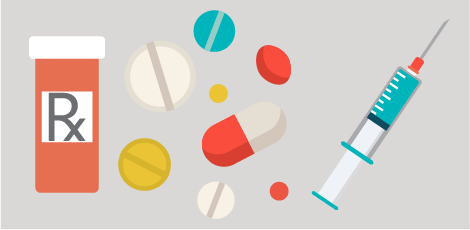 Team Leader:
Majed Aljohani
Layan AlMana
Thanks for those who worked on the lectures :
Abduljabbar Alyamani
Notes by
Alanoud Almansour 
Sultan Alnasser
References:
Doctors’ slides and notes
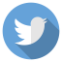 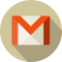 Pharm437@gmail.com
@Pharma4370